How to make (and pass) a test
JONATHAN HABER
Jonathan Haber
Founder and CEO of SkillCheck, Inc. and creator of the Internet and Computing Core Certification (IC3)
Co-author of National Educational Technology Standards (NETS*S): Resources for Assessment published by the International Society for Technology in Education (ISTE 
Curriculum Developer and Author – Critical Voter
Curriculum Developer, Woodrow Wilson Academy at MIT
Inaugural HarvardX Visiting Fellow
Chief Learner – Degree of Freedom One Year BA Project
Author of MOOCS: The Essential Guide (MIT Press) and Critical Voter
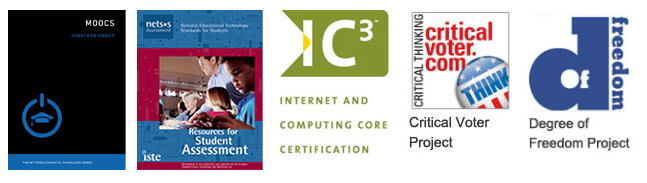 What is a test?
What is a test?
Any type of instrument that allows someone to demonstrate knowledge, skills, abilities, attitudes and aptitudes in a way that can be measured.
An “Active Learning Component” of an educational process.
STAKES
Low stakes – No external outcomes (SAT practice, pre-training assessment, anonymous surveys)

High stakes exams – Standardized and validated, and usually lead to important external outcomes
Standardized educational exams (SAT, ACT, GRE)
Professional licensure exams (NCLEX, AICPA)
Certification exam (A+, MCSE, MOS, IC3)
STAKES
Low stakes – No external outcomes (SAT practice, pre-training assessment, anonymous surveys)
Medium stakes – Not necessarily standardized, limited external outcome (usually not legal or financial)
High stakes exams – Standardized leading to important external outcomes
Standardized educational exams (SAT, ACT, GRE)
Professional licensure exams (NCLEX, AICPA)
Certification exam (A+, MCSE, MOS, IC3)
Academic Assessment
Test Development processes
Low and (usually) Medium Stakes 
Single authority (teacher)
WALOQ (Write a Lot of Questions)
High Stakes - Professional Exam Development Process
Step 1: Goal Setting
Step 2: Planning 
Step 3: Content Development 
Step 4: Analysis
Step 1 – Goal setting (Categories)
Mastery
Separate masters from non-masters (pass/fail – certification and licensure exams)
Spread people across a continuum (SAT, A-F grading system)
Engagement
Are they involved with the material?
Have they grasped concepts to which they were exposed?
Preparation – Providing students the practice needed to achieve mastery (formative vs. summative assessment)
Step 2 – planning
Examination Blueprint
All content broken into discreet objectives (learning outcomes)
Organized into an outline or similar structure
Similar to a curriculum, but with a focus on measureable objectives
Test Design Document – Contains all non-content specifications for a test
Test length
Item style (linear, performance-based, rubric-scored, etc.)
Grading system
Method of delivery (written, online, proctored vs. non-proctored), etc.
Exam Blueprint
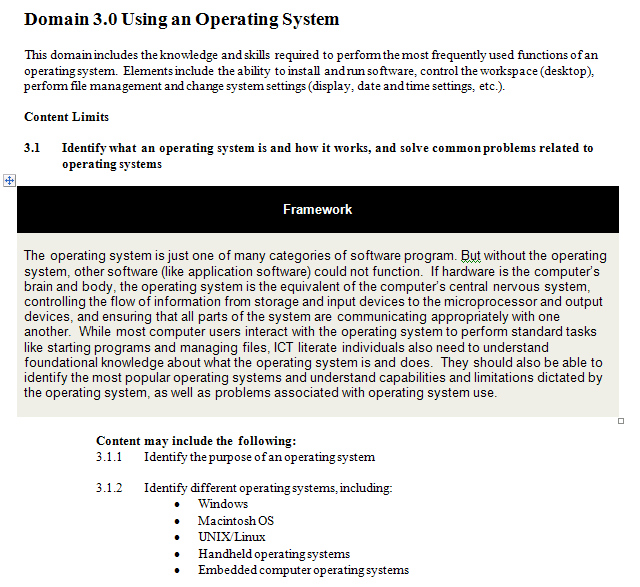 Test Planning – Non-Content Specs
Length of test (45 minutes)
Type of questions to be used (linear and performance-based - interactive simulation)
Delivery system (Internet)
Grading mechanism (pass/fail)
Remediation (none)
All other non-content specifications
Step 3 – content development
Linear Assessment
Multiple choice
Multiple response (multiple-answer)
Short answer/fill-in-the-blank
Matching
Performance Based Assessment
Interactive simulation 
Artifact-creation (written essays, lab reports, programming tasks)
Contribution (discussion, group projects, etc.)
Observation
Anatomy of a Linear Test Item
Stem
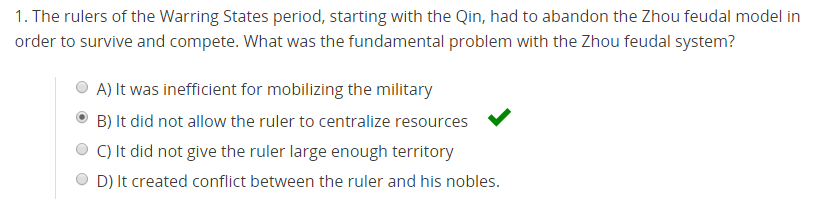 Distractors
Responses
Answer
Exhibits
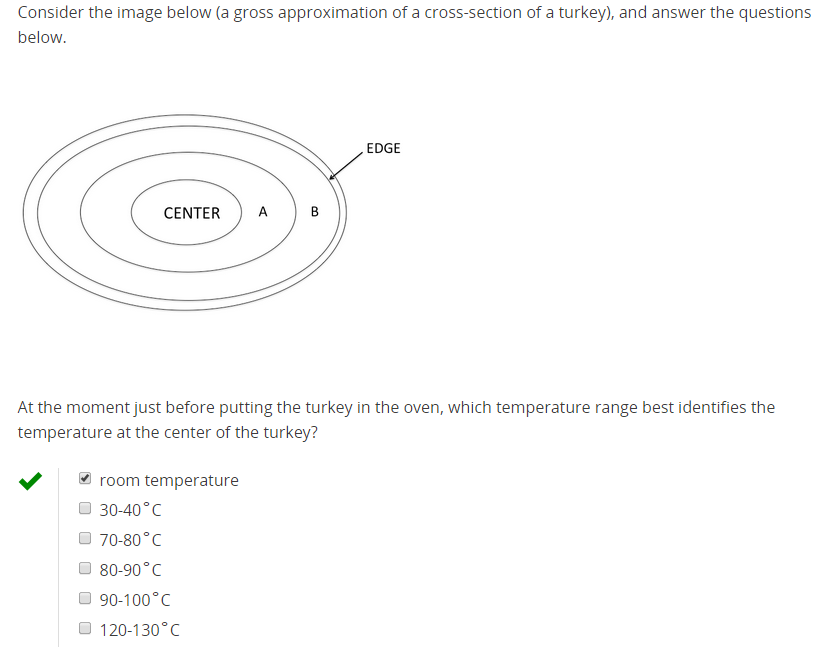 Open ended items
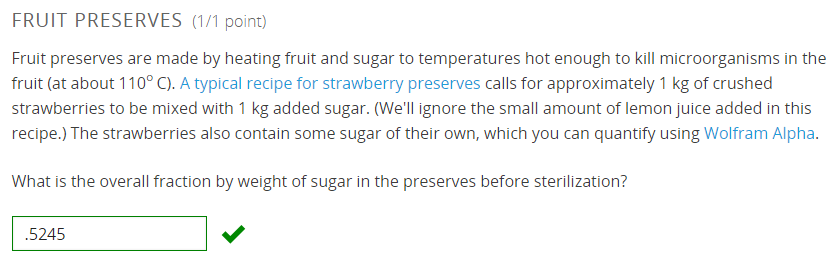 Rules for Writing Test Items
Each item should measure a single, clearly defined objective
Items should be written in language that is at or below the average reading level of the students targeted by the assessment
Items should be clearly written, unambiguous and free of cultural bias
Responses should be of equivalent length and arranged in a logical order (by length, alphabetically, etc.)
Avoid true/false items or multiple choice items with responses such as “All of the Above,” “None of the Above,” “A and C,” etc. 
Distractors should all be plausible and of equivalent plausibility
Avoid trick questions
Multiple response items should indicate the number of answers in the stem
Exhibits should relate directly to the test question and not provide distracting or extraneous information
Avoid items that may disclose answers to other items in the same test
Linear items - Common Problems
A binary number consists of what digits?

A. 3
B. 1
C. 2
D. 0
E. 4
Select the two digits that make up a binary number.

A. 0
B. 1
C. 2
D. 3
E. 4
Linear items - Common Problems
APPLE:: RED as LEMON::

A. Yellow
B. Green
C. Blue
D. Orange
STOP::RED as GO::

A. Blue
B. Green
C. Orange
D. Yellow
Linear items - Common Problems
A sonnet is an example of _______.

A. a poem
B. a painting
C. a form of music
D. an airplane
A sonnet is an example of a/an _______.

A. story
B. poem
C. opera
D. painting
Common errors in item writing
Use or overuse of True-False, “All of the Above,” “None of the above” or equivalent (A & C, etc.)
Longest response is too often correct
Second longest response is too often correct
Option C is too often correct
Correct answer is too obvious
Distractors are obviously wrong (not plausible, jokes, etc.)
Test items have been used too many times previously (“over-exposed”)
Question is confusing (often covering too many learning objectives)
One or more distractors (wrong answers) are correct
PROBLEM ITEM #1
Learning objective: Identify that the original story told by Confucian classics begins with cultural heroes leading humanity towards civilization.
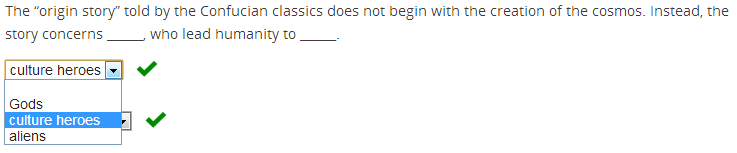 Gods
Demi-Gods
Culture Heroes
Military Heroes
PROBLEM ITEM #2 – Before
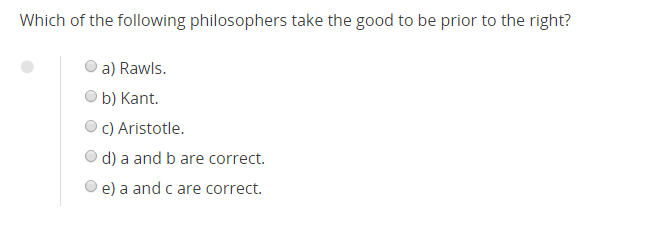 PROBLEM ITEM #2 – After
In the debate over abortion, which of the following arguments represents the right preceding the good?
 
The scientific argument over what constitutes life and when life begins
The Catholic Church’s argument that abortion is morally wrong in all circumstances
The political argument that, in a democracy, abortion should be a matter of individual choice
The Pro-Choice argument that a woman has absolute autonomy over what happens to her own body
Performance-based assessment
Types of performance-based assessments:
Writing assignments
Individual or group projects
Presentations
Observable activities
These need to generate
A gradable artifact
Observable behavior
Quality performance assessments should be built around:
Well-constructed rubrics 
Assignment instructions that will lead to evidence that can be rubric scored
Parts of a rubric
Performance Levels
Criterion
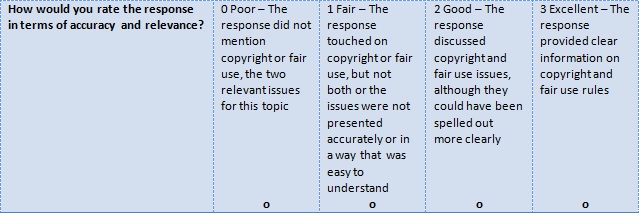 Descriptors
Rubric-scored assignment
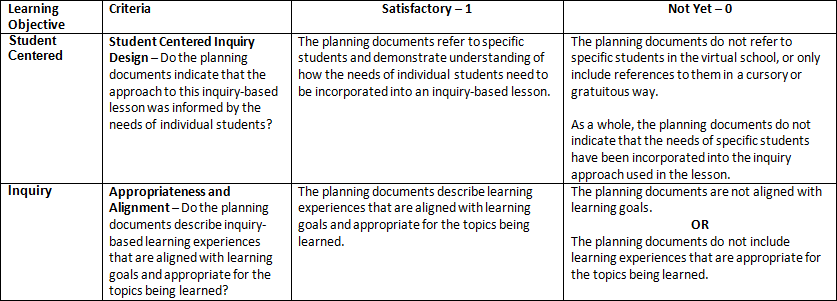 Creating quality pb assessments
Creating assignments that lend themselves to rubric scoring
Enough criteria 
Appropriate balance between criteria
Meaningful performance levels
Not contrived to meet the requirements of rubric scoring
Writing clear descriptors to allow a grader to accurately assign someone to a performance level
Instructing students regarding what is expected of them
Maximizing inter-rater reliability 
Training of graders
Providing exemplars
Step 4 – Analysis (validation)
Types of test validity
Content validity
Construct validity
Criterion validity
Content balance
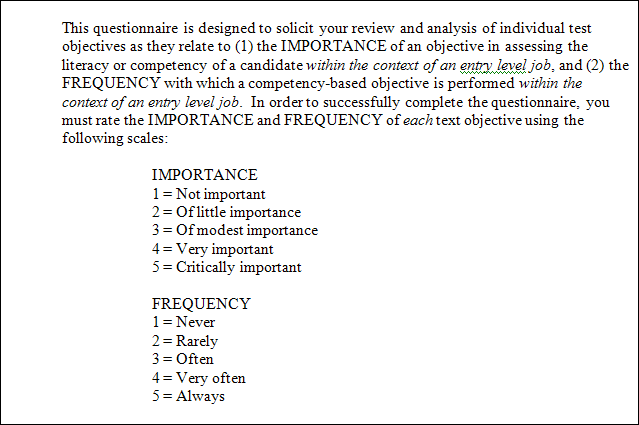 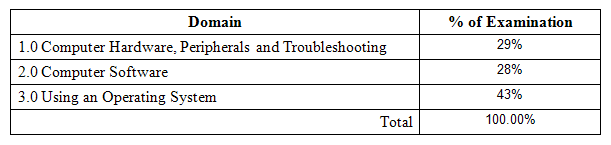 Examples of constructs
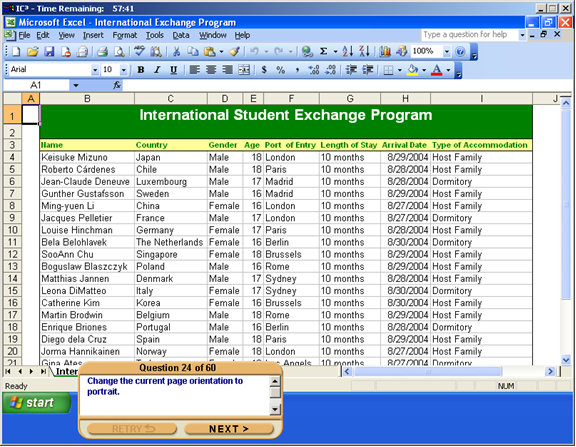 The option to change page orientation can be found in the _______ menu.

File
Edit
View
Format
Examples of constructs
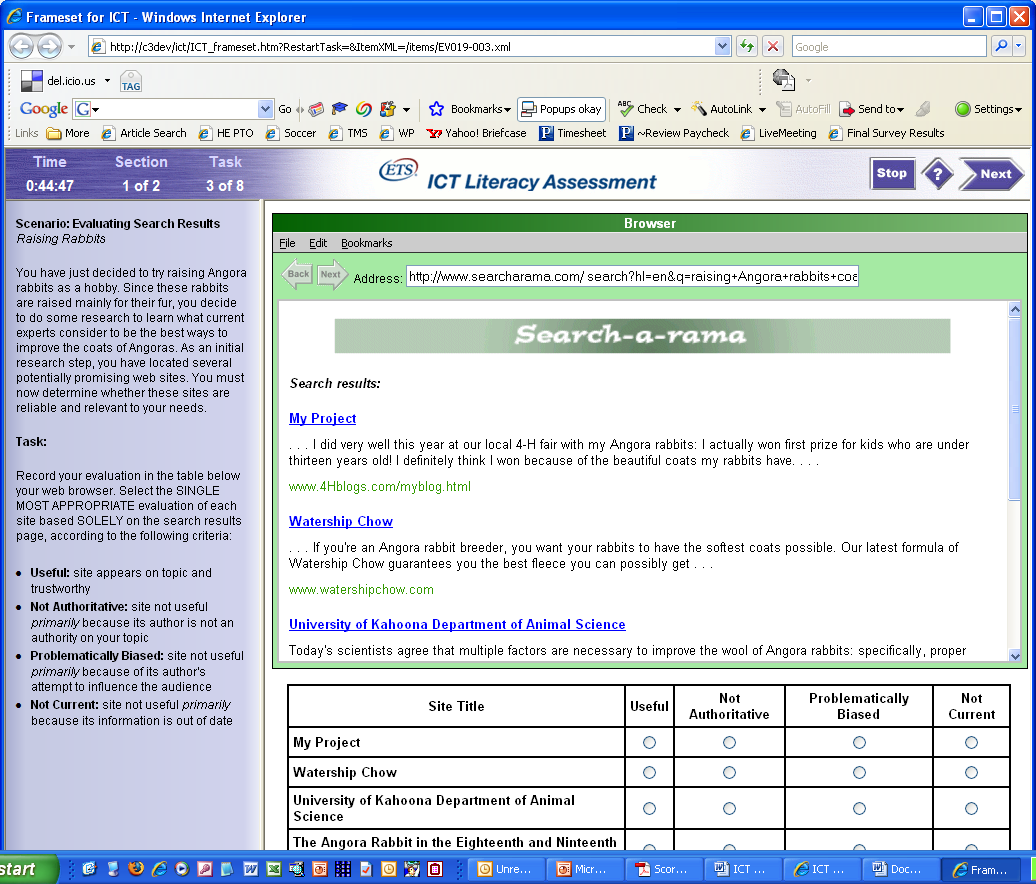 Criterion analysis
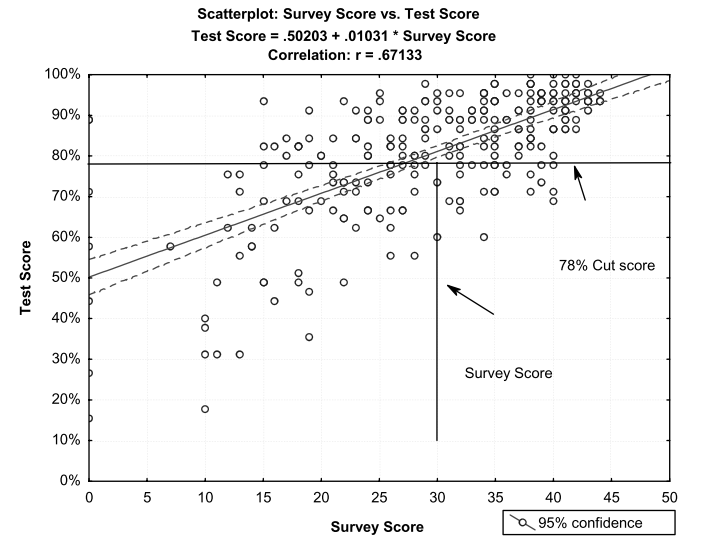 Test analysis
Beta Process
Create test forms with the same content balance
Test a statistically significant sample of people of known ability (high, medium and low performers)
Post-beta analysis
Item analysis – How did items perform
Distractor analysis – Check potential problem items
Creation of parallel test forms
Test calibration and cut-score determination
Final exam construction and release
Item Analysis
Distractor Analysis
An operating system is the equivalent of the body’s _______.

p=.35
r=.20
An operating system is the equivalent of the body’s _______.

Eyes (15%)
Body (15%)
Brain (35%)
Nervous system (35%)
Creation of parallel forms
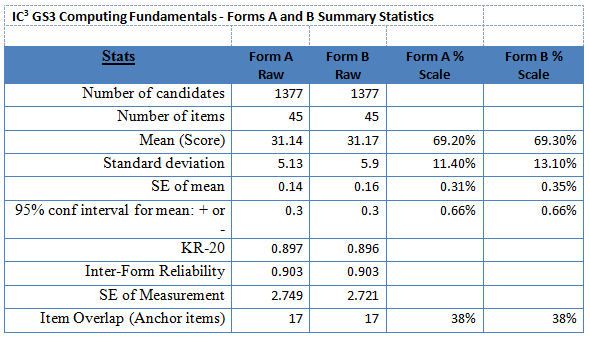 Cut-score determination
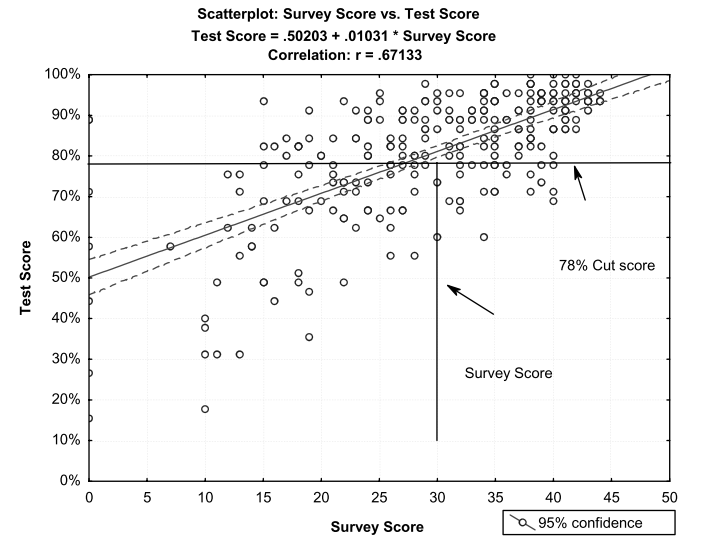 Q&A